Desafio ASS 2022/2023
“Receitas Sustentáveis, têm Tradição”
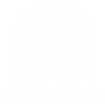 TÍTULO DA RECEITA:  Trifle de Bolo, Iogurte de Soja e Puré de Maçã
INGREDIENTES
 
 - Bolos
 - Preparado de soja (iogurte)
 - Puré de maçã
 - Amêndoas laminadas (q.b.)
 - Framboesas
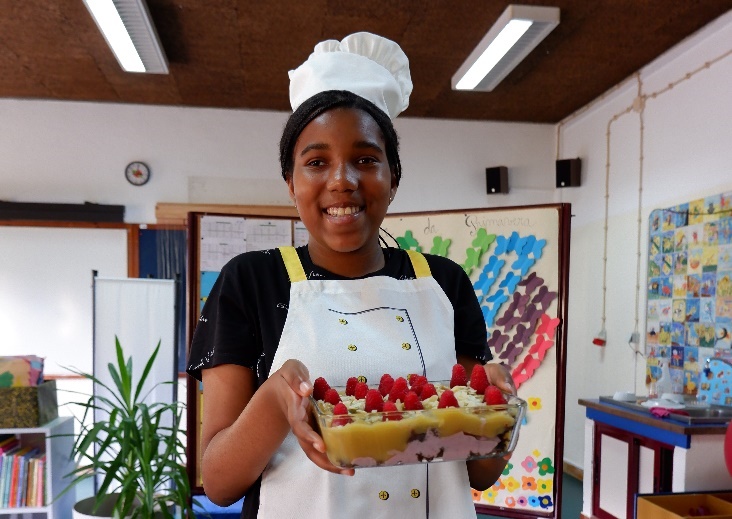 https://alimentacaosaudavelesustentavel.abae.pt/desafios-2022-2023/receitas-sustentaveis/
Desafio ASS 2022/2023
“Receitas Sustentáveis, têm Tradição”
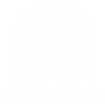 PROCEDIMENTOS:
1.
Corte em fatias os bolos e disponha um deles no fundo da taça.
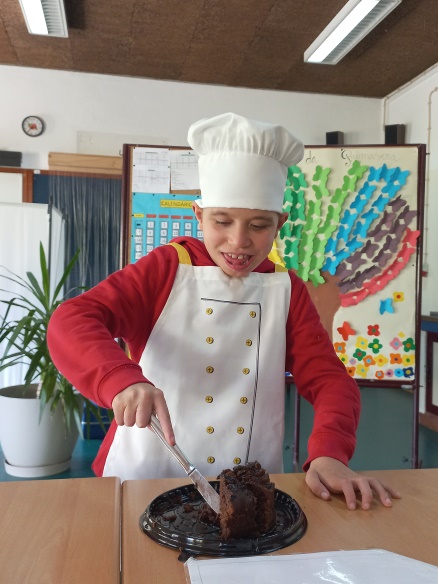 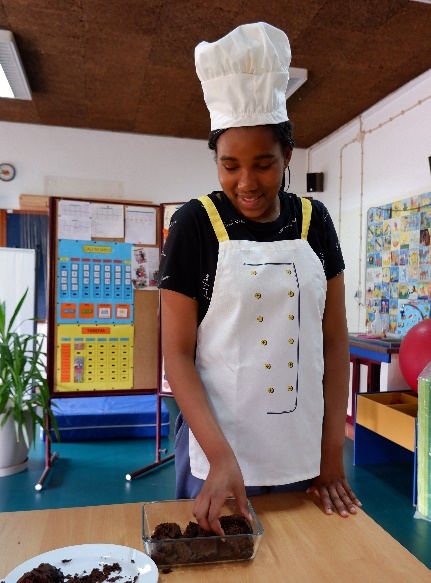 https://alimentacaosaudavelesustentavel.abae.pt/desafios-2022-2023/receitas-sustentaveis/
Desafio ASS 2022/2023
“Receitas Sustentáveis, têm Tradição”
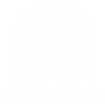 PROCEDIMENTOS:
2. 
Verta o iogurte de soja, por cima da primeira camada de bolo.
   
3.
Coloque a segunda camada de bolo e cubra com o puré de maçã.
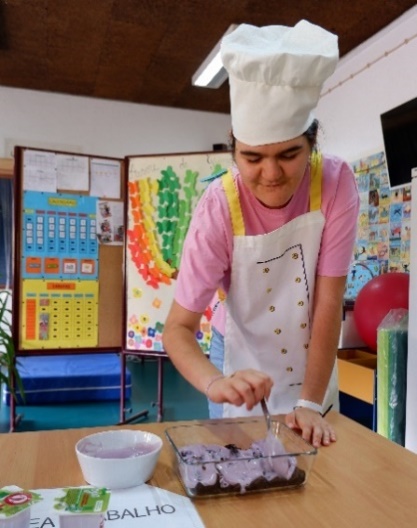 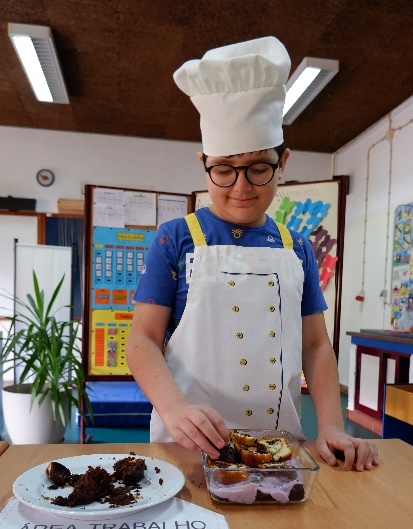 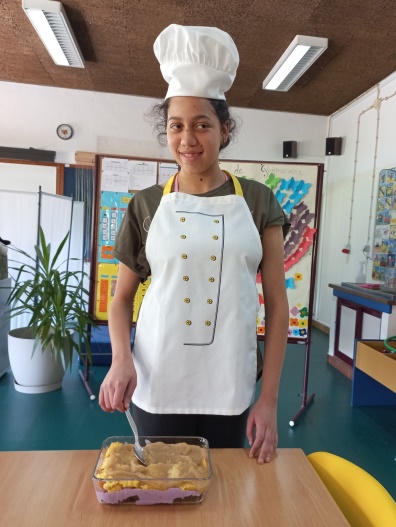 https://alimentacaosaudavelesustentavel.abae.pt/desafios-2022-2023/receitas-sustentaveis/
Desafio ASS 2022/2023
“Receitas Sustentáveis, têm Tradição”
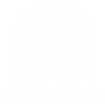 PROCEDIMENTOS:
4.
Decore com a amêndoa laminada e as framboesas.
Deve servir-se frio.










						Bom Apetite!!!
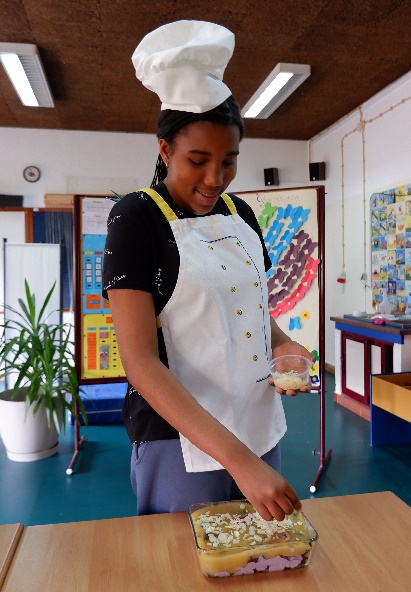 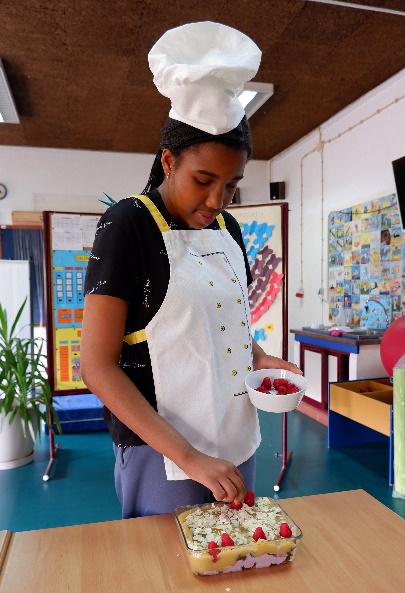 https://alimentacaosaudavelesustentavel.abae.pt/desafios-2022-2023/receitas-sustentaveis/